Lesson 2 part 1
Back to the Lib!
Modern 1st N Music:A Tribe Called Red
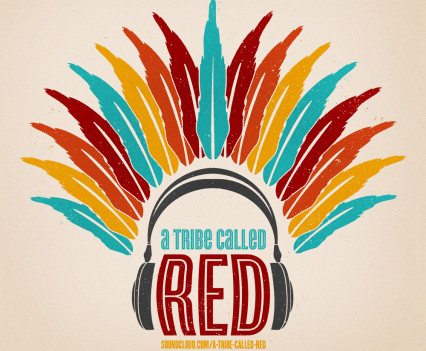 Current Events?
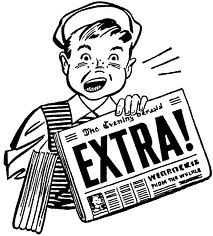 Poster Boards
Who can get one from home?

Who needs one? I can see what I can get we may be able to re-use some from old projects